সকলকে শুভেচ্ছা
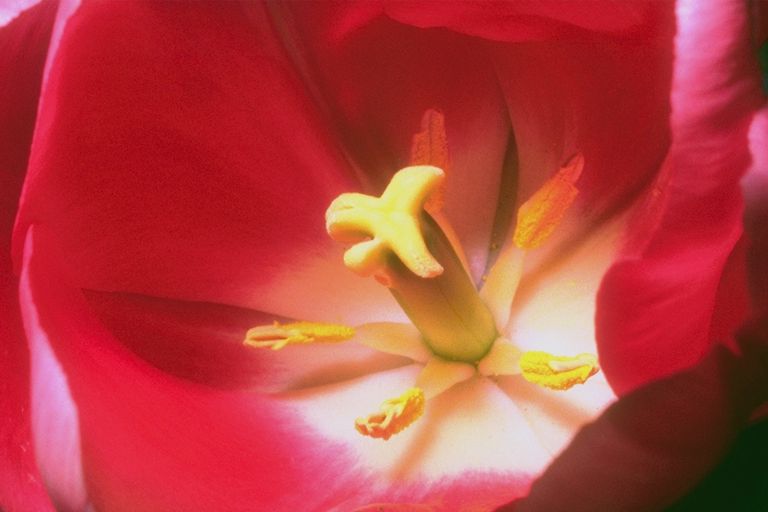 পরিচিতি
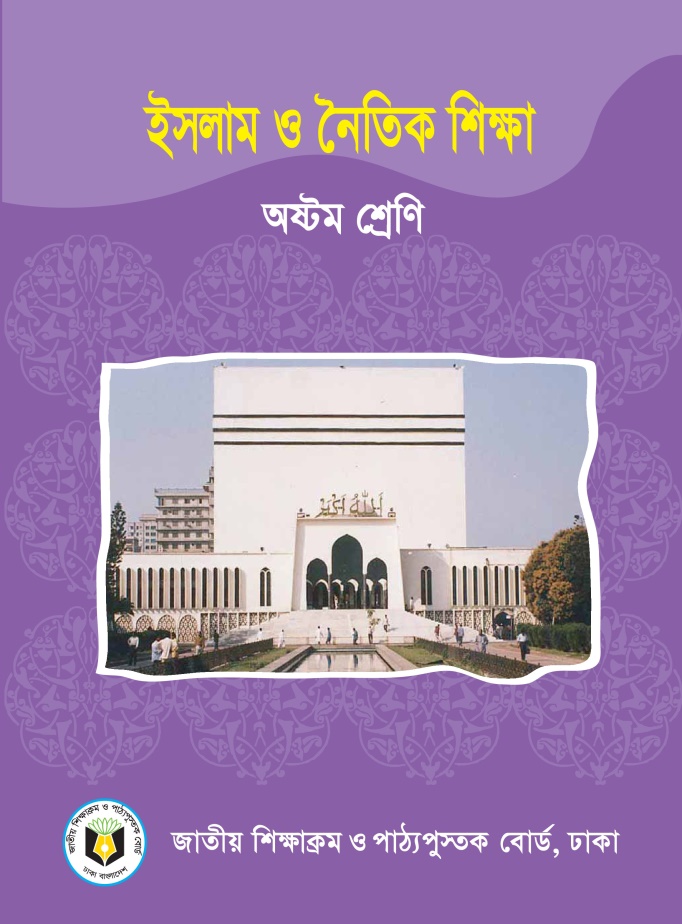 মোঃ আবুল হাসান
সহকারী শিক্ষক
হরিণবেড় শাহজাহান উচ্চ বিদ্যালয়
নাসিরনগর, ব্রাহ্মণবাড়িয়া।
শনিবার, 22 আগস্ট, 2020
2
ছবিগুলো দেখ এবং বল
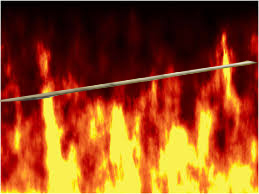 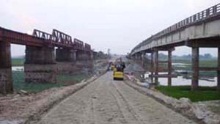 আজকের পাঠ
সিরাত
শিখনফল
এই পাঠ শেষে শিক্ষার্থীরা… 
১। সিরাত শব্দের অর্থ বলতে পারবে;
২। সিরাতের পরিচয় বর্ণনা করতে পারবে।
সিরাত
সিরাত শব্দের অর্থ পথ , রাস্তা , পুল , পদ্ধতি ইত্যাদি। 
পরিভাষায় – জান্নাতে যাওয়ার পথে জাহান্নামের উপর স্থাপিত রাস্তাকে সিরাত বলা হয় ।
সিরাত বলতে যা বুঝায়...
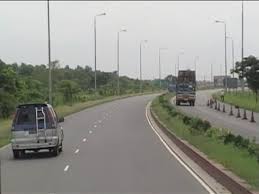 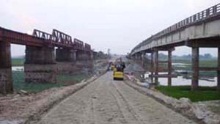 পুল
পথ
সিরাত বলতে যা বুঝায়...
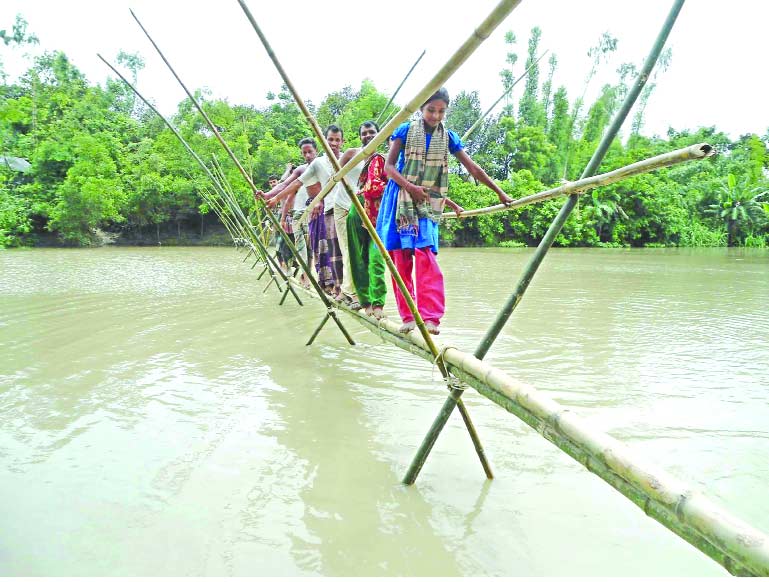 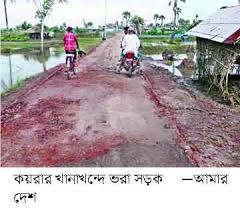 সাঁকো
রাস্তা
আল্লাহ ও রাসুলের বাণী -
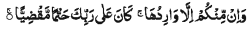 ‘এবং তোমাদের প্রত্যকেই তা অতিক্রম করবে , এটা তোমাদের প্রতিপালকের অনিবার্য সিদ্ধান্ত’ । (সূরা মারিয়াম আয়াত- ৭১)
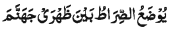 মহানবী সঃ বলেন -  ‘জাহান্নামের উপর সিরাত স্থাপিত হবে’ (মুসনাদে আহমদ)
সিরাত
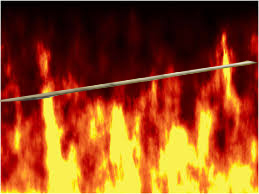 পুলসিরাত পার হয়ার গতি
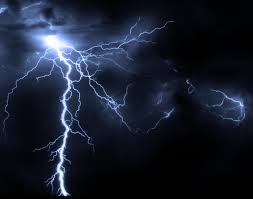 বিদ্যুৎ গতি
পুলসিরাত পার হয়ার গতি
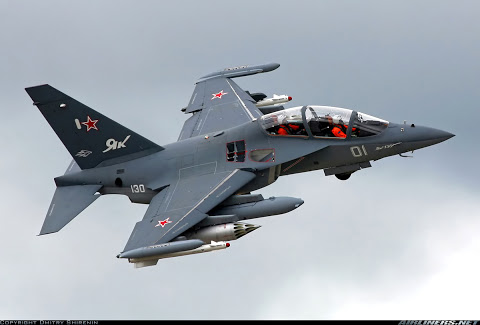 বিমানের গতি
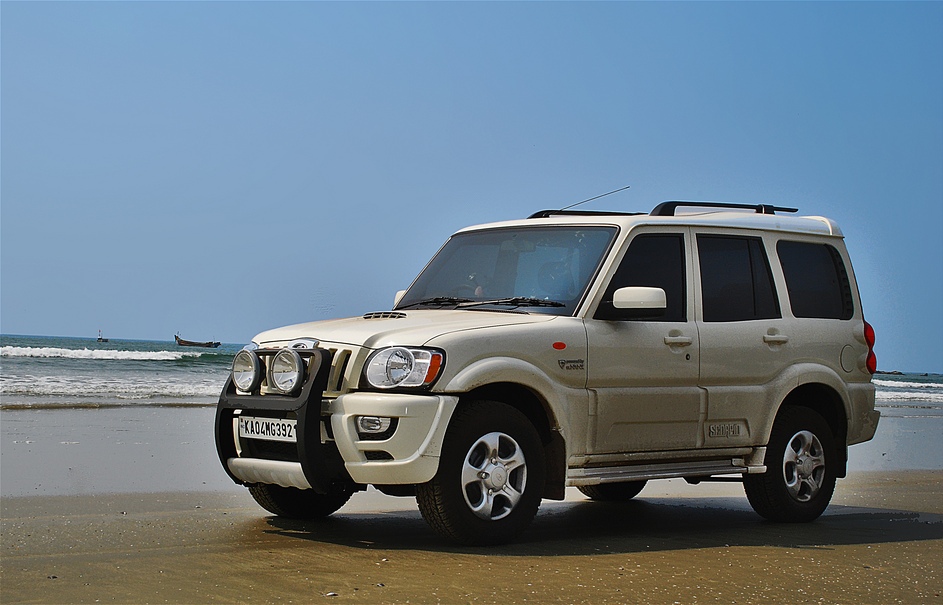 গাড়ীর গতি
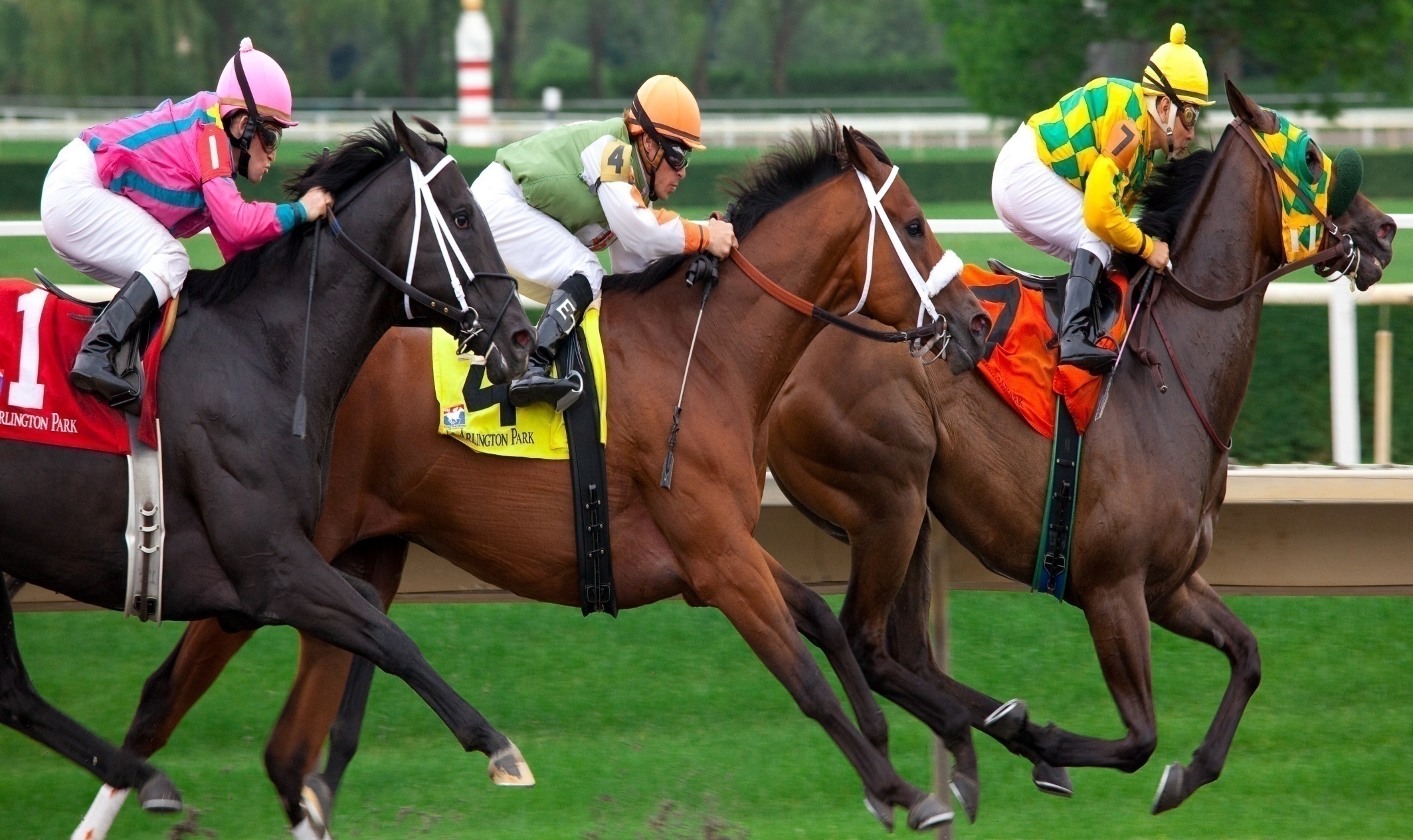 ঘোড়ার গতি
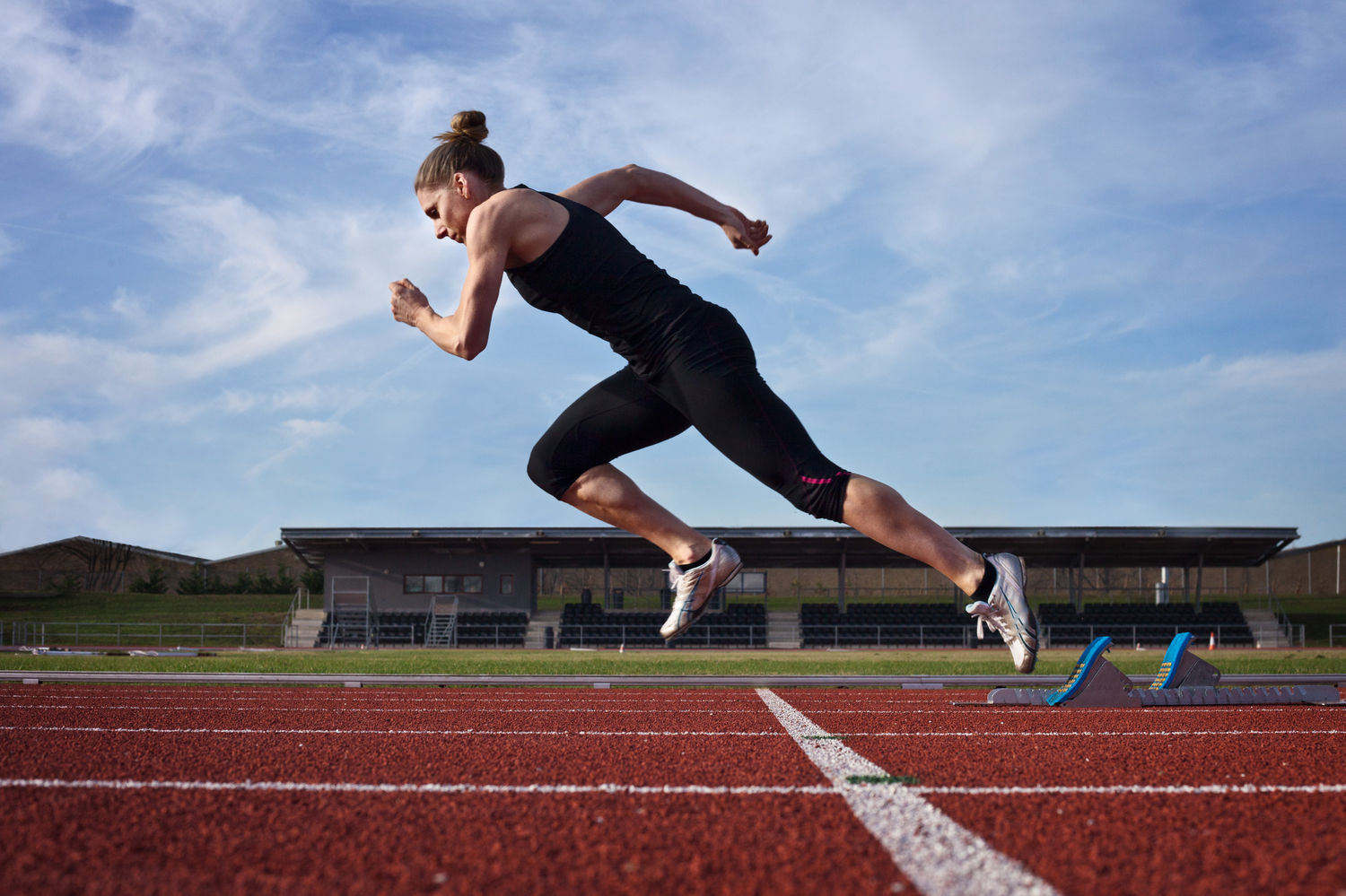 দৌড়ের গতি
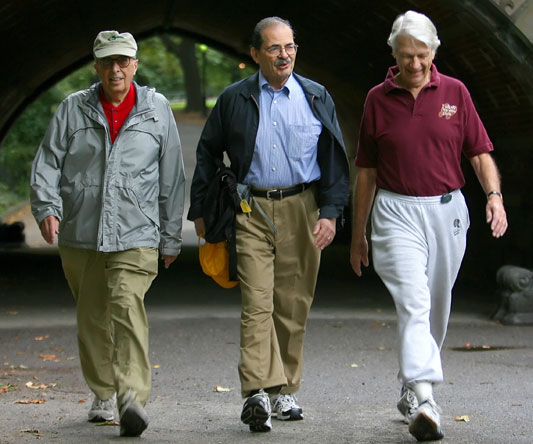 সর্বশেষ হাঁটার গতি
আল্লাহ্‌ হাফেজ
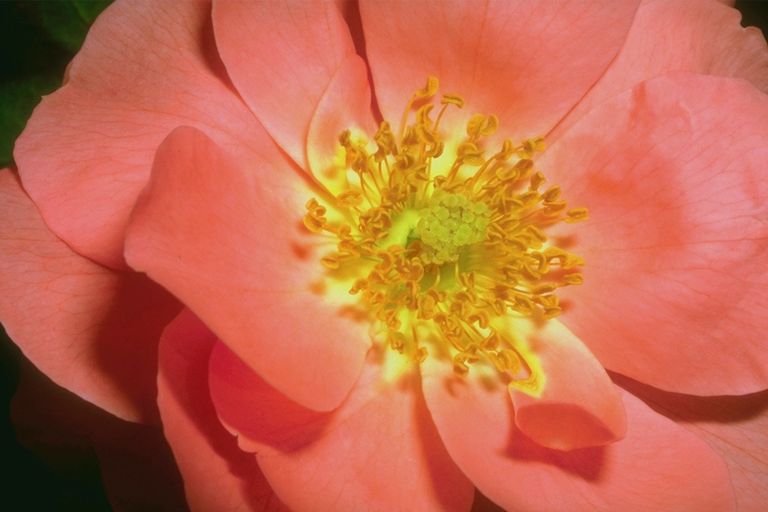